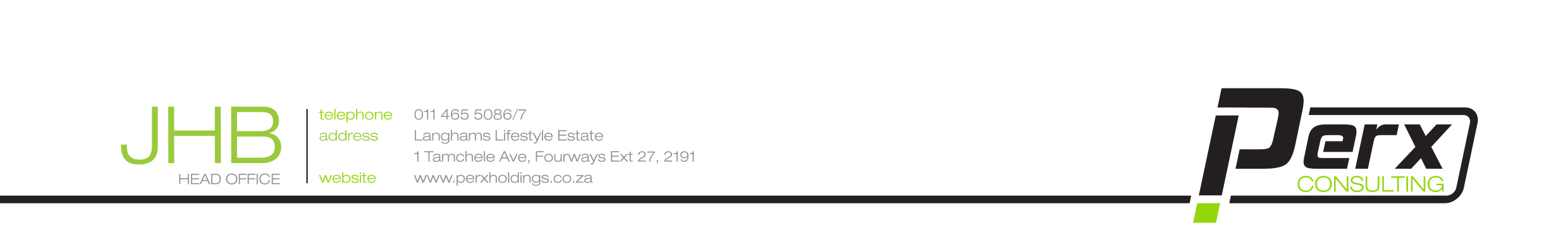 TEST LINK
OR
 https://goo.gl/forms/uYJZTj9MpxQIFVya2
Targets & Incentives Explained
Ordinary Incentive & Summer Campaign
Ordinary Incentives
Nationally: Telkom Allocates Targets per region, and in stores

The targets are allocated equally or by speciality
For helpdesk, the incentives work per resolution
Targets allocation queries can be escalated to HR and RMs
Ordinary Incentives
In Order to Qualify for an incentive – the following conditions must be met:


Must reach target in all categories of products

Negative incentives are deducted from other categories

The difference is the incentive due
Example
ExampleExplained
For the purpose of the example and this exercise :
Each product value is R50
The products ADSL and FTTH target was not achieved and therefore the missed Target number is deducted from total potential earning
Example2
Summer CampaignIncentive
For the summer campaign

Agents qualify for additional incentives on:
 
LTE
Hybrid
Pre & Post Paid Mobile
ADSL & Fibre 


The mechanics are similar to the ones explained in the previous examples.